True circumcision
Genesis 17:9-11
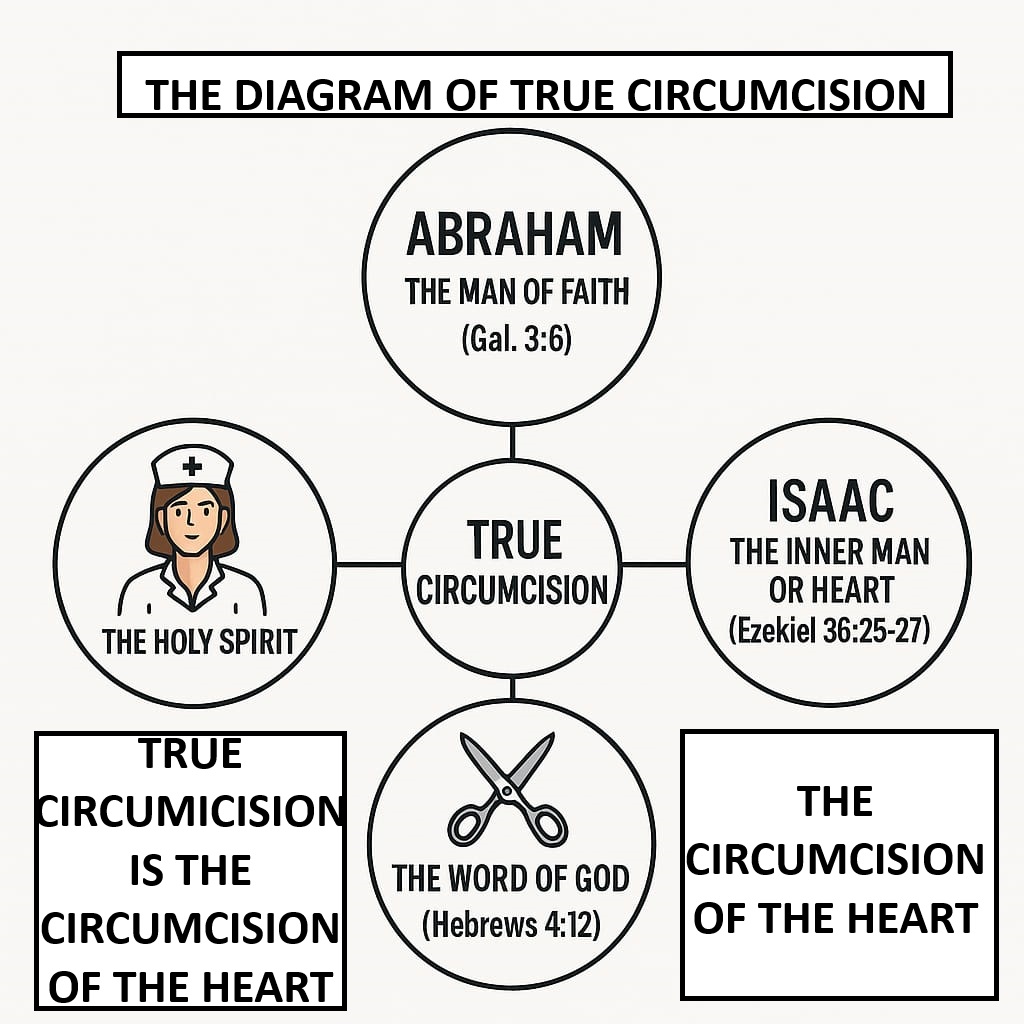 True circumcision
A. MEANING OFCIRCUMCISION
For the purpose of this teaching, we will be having dual meaning of the word “circumcision”
True circumcision
A. MEANING OFCIRCUMCISION
Circumcision is the surgical removal of the foreskin (the skin covering the tip of the male organ). It was practiced in ancient cultures.
True circumcision
A. MEANING OFCIRCUMCISION
Circumcision of the heart means the removal of sin and a commitment to God (Romans 2:28-29). It can also be defined as the heart’s surgical spiritual operation.
True circumcision
b. What true CIRCUMCISION is not
Not outward or merely physical: True circumcision is not about an external sign on the body. Romans 2:28.
True circumcision
b. What true CIRCUMCISION is not
Not a ritual for show:  It is not about religious appearance or following traditions for approval or status.
True circumcision
b. What true CIRCUMCISION is not
God is not impressed by ceremonies or actions  without spiritual depth or change 
(Jeremiah 9:25-26)
True circumcision
b. What true CIRCUMCISION is not
Not a cultural badge:  It is not about belonging to a certain group or heritage.
True circumcision
b. What true CIRCUMCISION is not
SERMON NOTE: 
True circumcision transcend ethnicity and traditions- it is about spiritual identity in Christ 
(Philippians 3:3)
True circumcision
C. INTRODUCTION
Circumcision, in the biblical context, is more than a physical act. It represents a spiritual truth about God's covenant, holiness, and separation from the world.
True circumcision
C. INTRODUCTION
While it was initially given to Abraham as a physical sign of the covenant, in the New Testament, circumcision takes on a deeper spiritual meaning.
True circumcision
NOTE:
Circumcision as a Sign of the Covenant. God’s Command to Abraham (Genesis 17:10-11)
True circumcision
NOTE:
Circumcision was a visible mark of belonging to God’s chosen people.
True circumcision
NOTE:
It was a requirement for every male in Abraham’s household as a sign of faith.
True circumcision
NOTE:
Those who refused to be circumcised were cut off from God's people (Genesis 17:14)
True circumcision
D. CIRCUMCISION IN THE OLD TESTAMENT VS THE NEW TESTAMENT
A physical sign done on the eight day after birth & later done anytime spiritually in the heart.
True circumcision
D. CIRCUMCISION IN THE OLD TESTAMENT VS THE NEW TESTAMENT
Represented the separation of Israel from other nations & later represented separations of the believers from the world.
True circumcision
D. CIRCUMCISION IN THE OLD TESTAMENT VS THE NEW TESTAMENT
It is an outward appearance & later is inward appearance.
True circumcision
D. CIRCUMCISION IN THE OLD TESTAMENT VS THE NEW TESTAMENT
It symbolizes a male reproductive organ surgery & later symbolises a heart transformed. Col. 2:11-12.
True circumcision
Sermon note :
In Christ, believers undergo a spiritual circumcision, putting off sinful nature.
True circumcision
conclusion:
Circumcision was an important sign under the Old Covenant, but in Christ, it has a deeper meaning—the circumcision of the heart.
True circumcision
conclusion:
God desires not just an outward mark but an inward transformation.
True circumcision
conclusion:
As believers, we are called to separate ourselves from sin, live in obedience, and embrace our identity in Christ (Matthew 23:25-33. Roman 12:1-2).
True circumcision
Sermon note:
The best thing that could happen to a believer or church member is not position, not membership, not wealth, but true circumcision of the heart. 2 Corinthians 5:17
SHALOM!!!